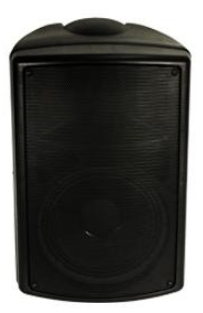 HB-122B
HDMI Digital Portable Speaker
LF, HF 개별 디지털 앰프 / DSP 오디오 컨트롤 / HDMI 영상 입출력
2.4GHz 2채널 무선마이크 수신 / 2채널 마이크 / 라인 입력, 1채널 라인 출력 
MP3, Bluetooth 플레이어 내장, 배터리 전압 감지 기능 (방전보호, 과충전 방지)
뮤직 키 컨트롤, MULTI PLEX, 전 기능 LCD 제어 표시창, 컨트롤 인코더 스위치 내장
무선 마이크 1대 기본제공
드라이버 : 12“ LF / 1.5” HF 드라이버
주파수 응답 특성 : 64㎐ ~ 18㎑
정격 허용 입력 : 400W
최대 허용 입력 : 1600W
최대 음압 : 130㏈
지향성 : 90° x 60°
외형 규격(W x H x D) : 420 x 620 x 410mm
무게 : 25㎏